Chapter 7
CPT Coding
Overview of CPT
CPT coding system:
Descriptive terms and identifying codes for reportingmedical services and procedures
Provides uniform language that describes medical,surgical, and diagnostic services
Published by the American Medical Association (AMA)
(continues)
Overview of CPT (continued)
CPT codes:
Five digits in length
Descriptions reflect health care services and proceduresperformed in modern medical practice.
Reviewed by AMA to update codes and descriptionsannually
CPT Codes
Category I CPT codes
Five-digit CPT code and descriptor nomenclature
Organized in six sections
Category II CPT codes
Reported to track performance measurements
Use is optional.
Category III CPT codes
Contains “emerging technology” temporary codes
Assigned for data purposes
Archived after five years unless accepted for placement
CPT Category I Sections
Evaluation and Management (E/M) 
Anesthesia 
Surgery 
Radiology 
Pathology and Laboratory 
Medicine
CPT Category I Code Number Format
Five-digit code number and narrative 
   description for each procedure and service
Stand-alone code—includes complete description of procedure or service
Indented code—appears below stand-alone code,requiring coder to refer back to common portion of code description located before semicolon
CPT Category II Codes
Tracking codes used for performancemeasurement in compliance with PQRS
Assigned for certain services or test resultsthat support performance measures
Alphanumeric and consist of four digitsfollowed by alpha character F
Reporting is optional.
(continues)
CPT Category III Codes (continued)
Allow for utilization tracking of emerging:
Technology
Procedures
Services
Facilitate data collection/assessment aboutnew services/procedures during FDAapproval process
Alphanumeric and consist of four digitsfollowed by the alpha character T
CPT Appendices
Appendix A—CPT modifiers/descriptions
Appendix B—Added/deleted/revised codes
Appendix C—E/M clinical examples
Appendix D—Summary list of add-on codes
(continues)
CPT Appendices (continued)
Appendix E—Codes exempt from modifier -51
Appendix F—Codes exempt from modifier -63
Appendix G—Codes that include moderate (conscious) sedation
Appendix H—Clinical topics (www.ama-assn.org)
CPT Appendices (continued)
Appendix I—Removed from codingmanual
Appendix J—Electrodiagnostic medicinelisting of sensory, motor, and mixed nerves
Appendix K—Products pending FDAapproval
CPT Appendices (continued)
Appendix L—List of vascular families
Appendix M—Crosswalk of deleted andrenumbered codes
Appendix N—Resequenced codes
Appendix O—Administrative codes formultianalyte assays
CPT Symbols
(continues)
CPT Symbols (continued)
CPT Sections, Subsections, Categories, and Subcategories
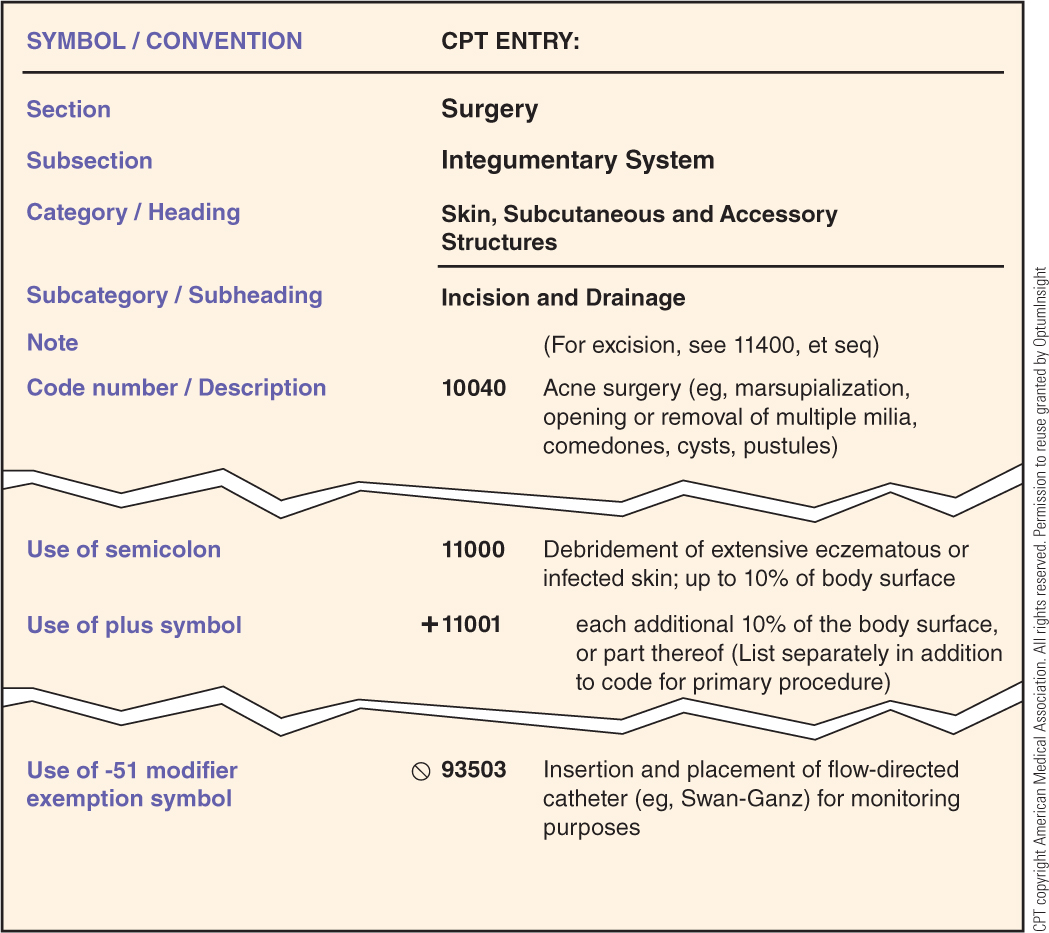 Guidelines
Located at beginning of each CPT section
Carefully reviewed before assigning codes
Guidelines—define and explain assignment of codes, procedures, and services in aparticular CPT section
(continues)
Guidelines (continued)
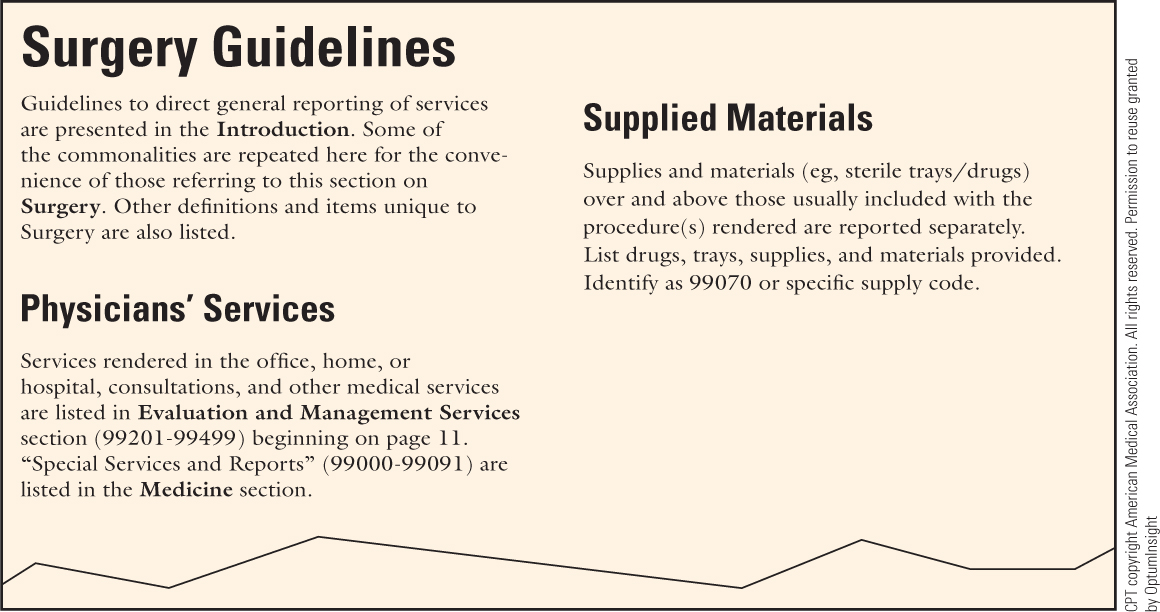 Unlisted Procedures/Services
Assigned for procedure or service for which there is no CPT code
Special report (e.g., copy of procedure report) is attached to claim to describe:
Nature
Extent
Need for procedure or service
Time, effort, and equipment necessary
Notes
Instructional notes—appear throughout CPT to clarify assignment of codes
Blocked unindented note—located below subsection title and contains instructions that apply to all codes in that subsection
Indented parenthetical note—located below subsection title, code description, or a code description that contains an example
(continues)
Notes (continued)
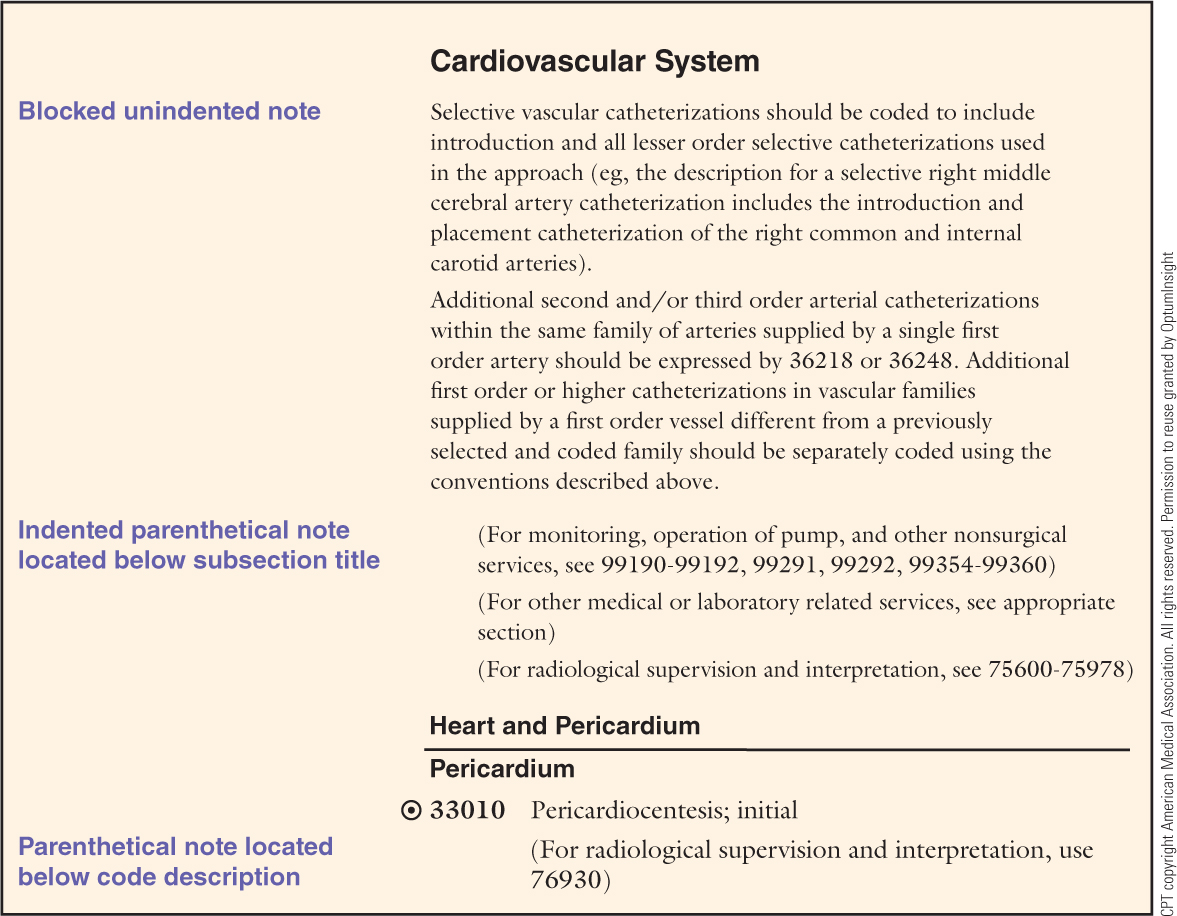 Descriptive Qualifiers
Terms that clarify assignment of CPT code
Can occur in middle of main clause or after the semicolon
May or may not be enclosed in parentheses
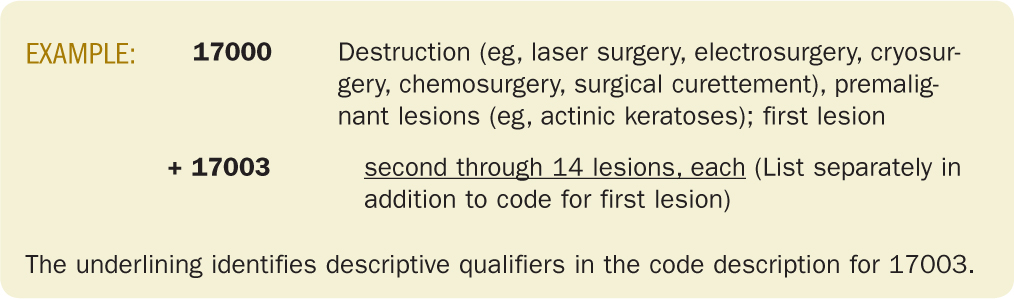 CPT Index
Organized by alphabetical main terms
Main terms represent:
Procedures or services
Organs or anatomic sites
Conditions
Synonyms, eponyms, and abbreviations
CPT Index—Modifying Terms
Main term may be followed by subterms that modify main term and/or terms they follow.
Subterms may also be followed by additional subterms that are indented.
CPT Index—Single Codes and Code Ranges
Index code numbers are represented by:
Single code number
Range of codes, separated by:
Dash
Series of codes separated by commas
Combination of single codes and ranges of codes
Note: Review all listed codes before assigning a code for the procedure or service.
CPT Index—Conventions
Boldface type
Main terms in the CPT index are printed in boldface type.
Note: CPT categories, subcategories, headings, and code numbers are also printed in boldface type.
Cross-reference term See
Directs coders to index entry under which code is  listed
Italicized type is used for cross-reference term See.
(continues)
CPT Index—Conventions (continued)
Inferred words—used to save space when referencing subterms
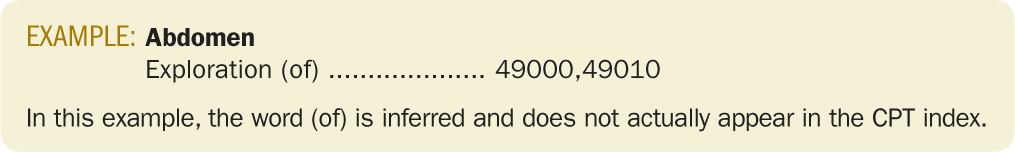 CPT Modifiers
Clarify services and procedures performed by providers.
CPT code and description remain unchanged.
Modifiers indicate that description of service or procedure performed has been altered.
(continues)
CPT Modifiers (continued)
Reported as two-digit numeric codes added to the five-digit CPT code



HCPCS level II (national) two-character alphanumeric modifiers are added to CPT codes when reporting outpatient services.
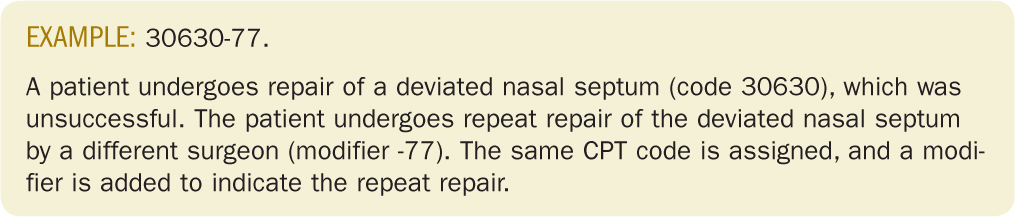 CPT Modifiers (continued)
CPT Modifiers (continued)
CPT Modifiers (continued)
CPT Modifiers (continued)
CPT Modifiers(continued)
CPT Modifiers (continued)
CPT Modifiers (continued)
CPT Modifiers—CMS-1500 Claim, Block 24D
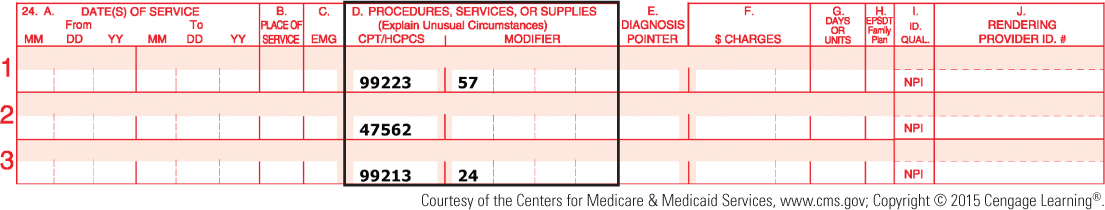 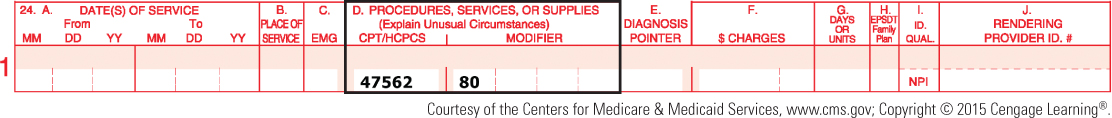 Coding Procedures and Services
Step 1—Read introduction in CPT manual.
Step 2—Review guidelines at beginning of each section.
Step 3—Review procedure or service listedin the source document (e.g., patient record).
Code what is documented in source document.
Obtain clarification from provider if necessary.
(continues)
Coding Procedures and Services (continued)
Step 4—Refer to CPT index, and locate mainterm for procedure or service documented.
Main terms can be located by referring to:
Procedure or service documented
Organ or anatomic site
Condition documented in the record
Substance being tested
Synonym
Eponym
Abbreviation
Coding Procedures and Services (continued)
Step 5—Locate subterms, and follow cross-references.
Step 6—Review descriptions of codes, and compare qualifiers to descriptive statements.
Step 7—Assign code number, applicable add-on or additional codes, and/or modifiers.
Evaluation and Management Section
Located at beginning of CPT because these codes describe services most frequently provided by physicians
Accurate assignment is essential to success of physician practice because most revenue is generated by these services.
E/M Level of Service
Reflects amount of work involved in providing care to patient:
Extent of history performed
Extent of examination performed
Complexity of medical decision making
Three to five levels of service are included in E/M categories.
Documentation in chart must support level of service.
Accurate Assignment of E/M Codes
Identify place of service (POS).
Identify type of service (TOS).
Determine whether patient is new or established.
Review documentation for level of service components.
Apply CMS’s Documentation Guidelines for Evaluation and Management Services.
Evaluation and Management Terms
Place of service—physical location where care is provided (e.g., physician office)
Type of service—kind of health care services provided to patients (e.g., critical care)
(continues)
Evaluation and Management Terms (continued)
New patient—one who has not received anyprofessional services from physician, or fromanother physician of same specialty who belongsto same group practice, within past three years
Established patient—one who has receivedprofessional services from physician, or fromanother physician of same specialty who belongsto same group practice, within past three years
Evaluation and Management Terms (continued)
Concurrent care—provision of similar services to same patient by more than one provider on same day
Transfer of care—physician who is managing some or all of patient’s problems releases patient to another provider’s care
Level of E/M Services
Categories/subcategories contain codes according to level of services for reporting to payers.
Example: Code 99213 is level 3 E/M service.
Last number of some E/M codes represents level of service, but levels within categories and subcategories are not interchangeable.
(continues)
Level of E/M Services (continued)
Include conferences with or about patients, evaluations, examinations, and so on.
Typically, just one E/M code is reported each day by a provider for a patient.
When separately identifiable E/M service is provided in addition to surgical procedure, add modifier -25 to E/M code.
Level of E/M Services (continued)
Include seven components, six of which determine level of E/M service code:
History
Examination
Medical decision making
Counseling
Coordination of care
Nature of presenting problem
Time
E/M Key Components
Key components—history, examination, and medical decision making
Contributory components—counseling, coordination of care, nature of presenting problem, and time
Must be focus of visit to be used in selection of E/M code
Extent of History
History—interview of patient that includes HPI and CC, ROS, and PFSH
Extent of history—categorized according to four levels:
Problem-focused history
Expanded problem-focused history
Detailed history
Comprehensive history
Extent of Examination
Physical examination—assessment of patient’s body areas and organ systems
Extent of examination—categorized according to four levels:
Problem-focused examination
Expanded problem-focused examination
Detailed examination
Comprehensive examination
Complexity of Medical Decision Making
Complexity of establishing diagnosis and/or selecting management option
Measured by:
Number of diagnoses or management options
Amount and/or complexity of data to be reviewed
Risk of complications and/or morbidity or mortality
(continues)
Complexity of Medical Decision Making (continued)
Types of medical decision making:
Straightforward
Low complexity
Moderate complexity
High complexity
Contributory Components
Counseling—discussion with patient and/orfamily concerning one or more of thefollowing areas:
Diagnostic results
Impressions
Recommended diagnostic studies
Prognosis
Risks and benefits of management options
Instructions for management/follow-up
Importance of compliance with chosen management options
Risk factor reduction
Patient and family education
(continues)
Contributory Components (continued)
Coordination of care—when physician makes arrangements with other providers or agencies for patient services
Nature of the presenting problem—disease, condition, illness, injury, symptom, sign, finding, complaint, or other reason for encounter, with or without diagnosis established at time of encounter
Contributory Components (continued)
Five types of presenting problems:
Minimal
Self-limited or minor
Low severity
Moderate severity
High severity
Face-to-face time—amount of time provider spends with patient and/or family
Contributory Components (continued)
Unit/floor time—amount of time provider spends at patient’s bedside and managing patient’s care on unit or floor; applies to:
Inpatient hospital care
Hospital observation care
Initial and follow-up inpatient hospital consultations
Nursing facility services
E/M Subsections
Office or other outpatient services
Hospital observation services
Furnished in hospital outpatient setting
Patient is considered outpatient.
Hospital inpatient services
Initial hospital care
Subsequent hospital care 
Observation or inpatient care services
Hospital discharge services
(continues)
E/M Subsections (continued)
Consultations
Examination of patient by health care provider, usually a specialist, for purpose of advising referring or attending physician in E/M of specific problem
Consultants may initiate diagnostic and/or therapeutic services as necessary during consultation.
Referral—when patient reports that another provider “referred” patient to provider; not a consultation (continues)
E/M Subsections (continued)
Consultations (continued)
Preoperative clearance—when surgeon requests specialist or other physician to examine patient and provide opinion about whether patient can withstand expected risks of specific surgery
When referring surgeon documents written request for preoperative clearance, service is considered a consultation.
E/M Subsections (continued)
Emergency department services
Provided in a hospital that is open 24 hours for thepurpose of providing unscheduled episodic services topatients who require immediate medical attention
Critical care services
Reported when physician directly delivers medical careto critically ill or critically injured patient
E/M Subsections (continued)
Nursing facility services
Provided at a(n) NF, SNF, ICF, LTCF, or psychiatric residential treatment facility
Domiciliary, rest home (e.g., boarding home), or custodial care services
E/M Subsections (continued)
Domiciliary, rest home (e.g., assisted living facility), or home care plan oversight services
Cover physician’s time supervising complex and multidisciplinary care treatment programs
Home services
Provided to individuals in their place of residence
Promote, maintain, or restore health
Minimize effects of disability and illness
E/M Subsections (continued)
Prolonged services
Patient contact that is considered beyond the usual service in either an inpatient or outpatient setting
Direct patient contact—face-to-face patient contact
Without direct patient contact—non-face-to-face time occurring before and/or after patient care
E/M Subsections (continued)
Case management services
Processes in which a physician is responsible for:
Direct care of patient
Coordinating and controlling access to or initiating health care services
Supervising other health care services needed by patient
E/M Subsections (continued)
Care plan oversight services
Cover physician’s time spent supervising complex and multidisciplinary care treatment program for a specific patient who is under the care of a:
Home health agency
Hospice
Nursing facility
E/M Subsections (continued)
Preventive medicine services
Routine examinations
Risk management counseling
Also called wellness visits
Non-face-to-face physician services
Telephone services
Online medical evaluation
E/M Subsections (continued)
Special evaluation and management services
Establishment of baseline information prior to life or disability insurance certificates being issued
Examination of a patient with a work-related or medical disability problem
Newborn care services
Provided to newborns in a variety of settings
Includes delivery/birthing room attendance and resuscitation services
E/M Subsections (continued)
Delivery/birthing room attendance and resuscitation services
Inpatient neonatal intensive care services andpediatric and neonatal critical care services
Provided to critically ill neonates and infants by a physician
Neonate—newborn, up to 28 days old
Infant—very young child, up to one year old
E/M Subsections (continued)
Care management services
Patient-centered management and support services provided to patients who reside at or in:
Home
Domiciliary
Rest home
Assisted living facility
E/M Subsections(continued)
Transitional Care Management Service
Provided to established patients whose medical and/orpsychosocial problems require one of the followingduring transitions in care from one setting to the patient’scommunity setting:
Moderate-complexity medical decision making
High-complexity medical decision making
E/M Subsections(continued)
Advance care planning
Other Evaluation and Management Services
Assigned when E/M service provided is not described inany other listed E/M codes
Use of modifiers with this code is not appropriate.
Special report must be submitted with CMS-1500 claim.
Anesthesia Section
Associated with administration of analgesia and/or anesthesia provided by anesthesiologist or CRNA
Includes administration of:
Local, regional, epidural, general anesthesia, and MAC
Anxiolytics or amnesia-inducing medications
Assigning Anesthesia Codes
Anesthesia codes describe general anatomic area or service associated with surgical procedures.
There is no one-to-one correspondence for Anesthesia to Surgery section codes.
The same Anesthesia section code is often reported for different surgical procedures that share similar anesthesia requirements.
Qualifying Circumstances for Anesthesia
Anesthesia services provided during situationsor circumstances that make anesthesia administration more difficult, as follows:
99100 (Anesthesia for patient of extreme age, youngerthan one year and older than 70)
99116 (Anesthesia complicated by utilization of totalbody hypothermia)
99135 (Anesthesia complicated by utilization ofcontrolled hypotension)
99140 (Anesthesia complicated by emergency conditions)
Physical Status Modifiers
Indicate patient’s condition at time of anesthesia, as follows:
HCPCS Level II Anesthesia Modifiers
(continues)
HCPCS Level II Anesthesia Modifiers (continued)
CPT Modifiers for Anesthesia Services
Anesthesia Time Reporting
Report anesthesia time units in Block 24G of CMS-1500 claim.
Anesthesia time units
Based on total anesthesia time
Reported as one unit for each 15 minutes (or fraction thereof) of anesthesia time
Example: 45 minutes of anesthesia time equalsthree anesthesia time units. The number 3 isentered in Block 24G of the CMS-1500 claim.
Surgery Section
Organized by body system
Subsections are subdivided into categories by specific organ or anatomic site.
To code surgeries properly, ask the following questions:
What body system was involved?
What anatomic site was involved?
What type of procedure was performed?
Surgical Package
Also called global surgery

Global period—number of days associated with surgical package; designated as 0, 10, or 90 days
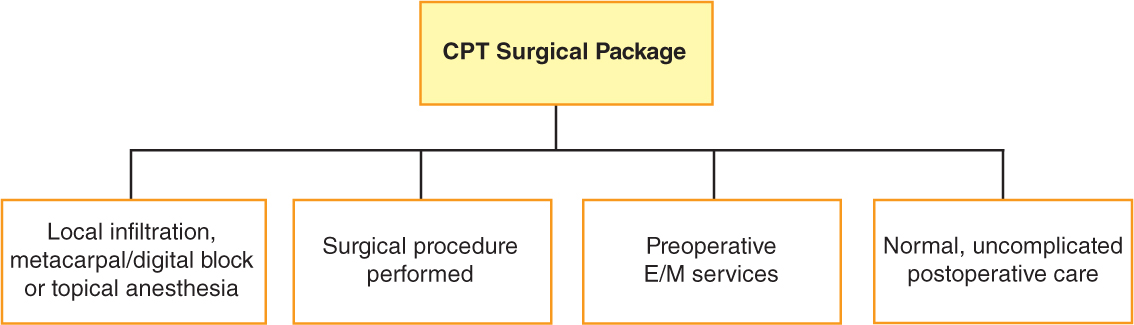 Unbundling
Not allowed
Defined as assigning multiple codes to procedures/services when just one comprehensive code should be reported
Separate Procedure
Parenthetical note following code description
Identifies procedures that are an integral part of another procedure or service
Reported if procedure or service is:
Performed independently of comprehensive procedure or service
Unrelated to or distinct from another procedure or service performed at the same time
Multiple Surgical Procedures
When two or more surgeries are performedduring the same operative session:
Major surgical procedure code is reported first on CMS-1500 claim.
Lesser surgical procedure codes are reported on CMS-1500 claim, in descending order of expense.
Modifier -51 is added to lesser surgical procedure codes, if symbols  or  are not located in front of the codes.
Radiology Section
Includes subsections for:
Diagnostic radiology (imaging)
Diagnostic ultrasound
Radiation oncology
Nuclear medicine
Subsections are subdivided into anatomic categories.
(continues)
Radiology Section (continued)
Radiologic views—studies taken from different angles
Number of views determines code selection for many radiology procedures.
Review radiology report or charge slip and code descriptions to select appropriate code.
Complete—reference to number of viewsrequired for full study of designated body part
Radiology Section (continued)
Radiologic views—studies taken from different angles
Number of views determines code selection for manyradiology procedures.
Review radiology report or charge slip and code descriptions to select appropriate code.
Use of Complete in code description
Reference to number of views required for full study ofdesignated body part
Diagnostic Radiology Subsection
Noninvasive and invasive
Includes CT, MRI, and MRA
Accurately code diagnostic radiology procedures by determining:
Anatomic site
Type of procedure
Number of views
Laterality of procedure
Use of contrast media
Diagnostic Ultrasound Subsection
Use of high-frequency sound waves to produce image
Performed:
As followup for inconclusive diagnostic radiology procedures
Intraoperatively
Guidance (e.g., biopsy, cyst localization, invasive procedures, and so on)
Radiologic Guidance Subsection
Performed during a procedure to visualize access to anatomic site
Contains four headings
Fluoroscopic guidance
Computed tomography guidance
Magnetic resonance guidance
Other radiologic guidance
Bone/Joint Studies Subsection
Subsection of CPT Radiology Section, which classifies bone and joint studies only
Example: Female patient, age 51, underwentcomplete osseous survey.Report code 77075.
Radiation Oncology Subsection
Use of high-energy ionizing radiation to treat:
Malignant neoplasms
Certain nonmalignant conditions
Therapeutic modalities directed at malignant/benign lesions include:
Brachytherapy
Hyperthermia
Stereotactic radiation
Teletherapy
Nuclear Medicine Subsection
Use of radioactive elements for
Diagnostic imaging
Radiopharmaceutical therapy
Isotope emits gamma rays, allowing radiologist to visualize internal abnormalities.

NOTE: Report appropriate HCPCS level II code for radiopharmaceutical administered.
Complete Procedure
When complete is found in code description, one code is reported to “completely” describe procedure performed.
When complete is found in parenthetical note below code, it may be necessary to report more than one code to “completely” describe the procedure performed.
Professional vs. Technical Component
Professional component—covers supervisionof procedure and interpretation/documentation of report describing examination and findings
Technical component—covers use of equipment, supplies provided, and employment of radiologic technicians
(continues)
Professional vs. Technical Component (continued)
When examination occurs in clinic or private office that owns equipment, and professional services are performed by physician employed by clinic or private office, both professional and technical components are billed on the same claim.
Professional vs. Technical Component (continued)
When equipment and supplies are owned by a hospital or other corporation, and radiologist performs only professional component of examination, two separate billings are generated:
One by physician for professional component
One by hospital for technical component
Professional vs. Technical Component (continued)
When two separate billings are required:
CPT modifier -26 (professional component) is added to CPT Radiology code number by physician.
HCPCS level II modifier -TC (technical component) is added to CPT Radiology code by hospital.
Exception to this rule:
When code description restricts use of code to “supervision and interpretation”
Pathology and Laboratory Section
Organized according to type of pathology or laboratory procedure performed
Within each subsection, procedures are listed alphabetically.
Organ- or Disease-Oriented Panels Subsection
Single code numbers assigned to organ- or disease-oriented panels
Consist of blood chemistry studies routinely ordered by providers at the same time for the purpose of investigating a specific organ or disorder
Composition of panel is very specific, and no substitutions are allowed.
Drug Assay Subsection
Laboratory tests that determine whether a drug or a specific classification of drugs is present in:
Blood
Urine
Therapeutic Drug Assays Subsection
Laboratory tests performed to determine how much of a specific prescribed drug is in blood
Evocative/Suppression Testing Subsection
Laboratory tests when substances are injected for purpose of confirming or ruling out specific disorders
Consultations (Clinical Pathology) Subsection
Codes reported by pathologists who performclinical pathology consultations requested byattending physicians when test result requiresadditional medical interpretive judgment for:
Face-to-face patient contact
Consultative review of tissue specimen slides
Pathologic consultation during surgery
Urinalysis, Molecular Pathology, Multianalyte Assays with Algorithmic Analyses, Chemistry, Hematology and Coagulation, and Immunology Subsections
Laboratory tests performed on body fluids (e.g., blood and urine)
Tests ordered by physicians and performed by technologists under supervision of a physician (usually a pathologist)
Transfusion Medicine Subsection
Reported for products (e.g., fresh frozen plasma) associated with blood transfusions

NOTE: Codes for transfusion procedure are located in CPTSurgery section (36430–36460), except for leukocyte transfusion (86950).
Microbiology Subsection
Reported for the following procedures:
Bacteriology
Mycology
Parasitology
Virology
Anatomic Pathology Subsection
Reported for postmortem examination, which is also called:
Autopsy
Necropsy
Cytopathology and Cytogenetic Studies Subsection
Reported for:
Pathology screening tests (cytopathology)
Tissue cultures and chromosome analysis studies(cytogenetic studies
Surgical Pathology Subsection
Reported when specimen(s) removed during surgery require pathologic diagnosis
Organized according to level
Refer to codes 88300–88309 for descriptions of levels and associated procedures.
In Vivo Laboratory Procedures Subsection
Reported for noninvasive laboratory procedures that are performed transcutaneously
Measurement is obtained by:
Pressing laboratory instrument against patient’s skin
Using visible and near-infrared optical bands to obtain laboratory value
Other Procedures Subsection
Reported for miscellaneous laboratory procedures, not elsewhere classified in the CPT Pathology and Laboratory section
Reproductive Medicine Procedures Subsection
Reported for:
Oocyte or embryo procedures (coded for the female partner)
Procedures involving sperm alone (coded for the male partner)
Address coding needs in evolving reproductive medicine area
Medicine Section
Classifies noninvasive or minimally invasivediagnostic and therapeutic proceduresand services
Noninvasive procedures require no surgical incision orexcision, and they are not open procedures.
Minimally invasive procedures include percutaneous access.
(continues)
Medicine Section (continued)
Includes subsections that:
Classify procedures and procedure-oriented services
Apply to various medical specialties
Apply to different types of health care providers
Immune Globulins, Serum or Recombinant Products Subsection
Reported for supply of the immune globulin product, including broad-spectrum and anti-infective immune globulins, antitoxins, and other isoantibodies
Administration of immune globulin is reported separately with code from the Therapeutic, Prophylactic, and Diagnostic Injections and Infusions subsection.
Immunization Administrationfor Vaccines/Toxoids Subsection
Reported for:
Intradermal injections
Intramuscular injections
Percutaneous injections
Subcutaneous injections
Intranasal and/or oral administration
Vaccines, Toxoids Subsection
Reported to identify vaccine and/or toxoid product only
Reported in addition to immunization administration for vaccine and toxoid codes
Psychiatry Subsection
Reported by psychiatrists, psychologists, andlicensed clinical social workers for provisionof the following to an individual, family,or group:
Psychiatric diagnostic services
Psychotherapy
Other services
Biofeedback Subsection
Reported for biofeedback services:
Review of the patient’s history
Preparation of biofeedback equipment
Placement of electrodes on patient
Reading and interpreting responses
Monitoring the patient
Control of muscle responses
Biofeedback—technique that trains patients togain control over autonomic body functions
Dialysis Subsection
Reported for:
Hemodialysis
Miscellaneous dialysis procedures
End-stage renal disease services
Other dialysis procedures
Gastroenterology Subsection
Reported for:
Gastric physiology services
Other procedures
Ophthalmology Subsection
Reported for:
General ophthalmological services
Special ophthalmological services
Contact lens services
Spectacle services (including prosthesis for aphakia)
Special OtorhinolaryngologicServices Subsection
Reported for:
Vestibular function tests without electrical recording
Vestibular function tests with recording
Audiologic function tests
Evaluative and therapeutic services
Special diagnostic procedures
Other procedures
(continues)
Special OtorhinolaryngologicServices Subsection (continued)
When otorhinolaryngologic services are performed during E/M service, do not report component procedure separately (e.g., otoscopy).
However, special otorhinolaryngologic services(92502–92700) not typically included in acomprehensive otorhinolaryngologic evaluationare reported separately.
Cardiovascular Subsection
Reported for:
Therapeutic services and procedures
Cardiography
Cardiovascular monitoring services
Implantable and wearable cardiac device evaluations
Echocardiography
Cardiac catheterization
Intracardiac electrophysiological procedures/studies
Peripheral arterial disease rehabilitation
Noninvasive physiologic studies and procedures
Other vascular studies
Noninvasive Vascular Diagnostic Studies Subsection
Reported for:
Cerebrovascular arterial studies
Extremity arterial and venous studies
Visceral and penile vascular studies
Extremity arterial-venous studies
Noninvasive vascular diagnostic studies
EXAMPLE: Duplex scan, which measures a vessel’s blood flow
Pulmonary Subsection
Reported for:
Ventilator management
Pulmonary diagnostic testing
Pulmonary therapies
Allergy and Clinical Immunology Subsection
Reported for:
Allergy testing
Ingestion challenge testing
Allergen immunotherapy
Endocrinology Subsection
Reported for:
Subcutaneous placement of a sensor for continual glucose (blood sugar) monitoring (up to 72 hours)
Physician interpretation and report of results of monitoring
Neurology and NeuromuscularProcedures Subsection
Reported for services that do not require surgical procedures, including:
Neurology diagnostic and therapeutic services
Neuromuscular diagnostic and therapeutic services that do not require surgical procedures
EXAMPLES: sleep testing, EEG, EMG, motion analysis
Medical Genetics and GeneticCounseling Services Subsection
Reported for counseling of an individual, couple, or family to:
Investigate family genetic history
Assess risks associated with genetic defects in offspring
Central Nervous SystemAssessments/Tests Subsection
Reported for tests performed to measure cognitive function of central nervous system, including:
Cognitive processes
Visual motor responses
Abstractive abilities
Health and Behavior Assessment/Intervention Subsection
Reported for tests that identify elements involved in prevention, treatment, and management of physical health problems:
Psychological
Behavioral
Emotional
Cognitive
Social
Hydration, Therapeutic, Prophylactic, Diagnostic Injections and Infusions, and Chemotherapy and Other Highly Complex Drug or Highly Complex Biologic Agent Administration Subsection
Reported for hydration IV infusion thatconsists of prepackaged fluid and electrolytes(but no drugs or other substances), including:
Administration of local anesthesia
Intravenous (IV) insertion
Access to catheter, IV, or port
Routine syringe, tubing, and other supplies
Flushing performed upon completion of infusion
(continues)
Hydration, Therapeutic, Prophylactic, Diagnostic Injections and Infusions, and Chemotherapy and Other Highly Complex Drug or Highly Complex Biologic Agent Administration Subsection(continued)
Reported for administration of chemotherapeutic agents by multiple routes
Can be reported with E/M service on same day as chemotherapy administration
Hydration, Therapeutic, Prophylactic, Diagnostic Injections and Infusions, and Chemotherapy and Other Highly Complex Drug or Highly Complex Biologic Agent Administration Subsection(continued)
Chemotherapy—drugs that destroy cancer cells,slow growth of cancer cells, keep cancer fromspreading to other parts of body, and preventrecurrence of cancer
Adjuvant chemotherapy—chemotherapy administered in addition to other cancer treatments (e.g., surgery and radiation therapy)
Photodynamic Therapy Subsection
Reported for the administration of light therapy to:
Destroy premalignant or malignant lesions
Ablate abnormal tissue using photosensitive drugs
Special DermatologicalProcedures Subsection
Reported for dermatology procedures thatare typically performed in addition to anappropriate E/M service code
Physical Medicine and Rehabilitation Subsection
Reported for services that focus on the prevention, diagnosis, and treatment of disorders of the following systems, whichmay produce temporary or permanentimpairment:
Musculoskeletal
Cardiovascular
Pulmonary
Medical Nutrition Therapy Subsection
Reported for medical nutrition therapy, which is classified according to:
Type of assessment
Individual or group therapy
Length of time
Acupuncture Subsection
Reported for acupuncture treatment, which is classified:
As face-to-face patient contact for 15-minute incrementsof time
According to whether electrical stimulation was provided
Osteopathic ManipulativeTreatment Subsection
Reported for manual treatment applied by a physician to eliminate or alleviate:
Somatic dysfunction
Related disorders
Chiropractic ManipulativeTreatment Subsection
Reported for manual treatments that influence:
Joint function
Neurophysiological function
Education and Training for Patient Self-Management Subsection
Reported for education and training services provided for patient self-management by a qualified, nonphysician health care professional using a standard curriculum
Codes are classified according to length of time spent face-to-face with one or more patients.
Non-Face-to-Face Nonphysician Services Subsection
Reported for:
Telephone services provided to
Established patient
Parent
Guardian
Online medical evaluation
Special Services, Procedures,and Reports Subsection
Reported for special services, procedures,and reports
EXAMPLE: conveyance of specimen for transfer from physician’s office to laboratory
Qualifying Circumstancesfor Anesthesia Subsection
Reported for situations that complicate administration of anesthesia services:
Emergencies
Extreme age
Hypotension
Hypothermia
Add-on codes, which are reported in addition to code from Anesthesia section
Moderate (Conscious) Sedation Subsection
Reported for drug-induced depression of consciousness that requires no interventionsto maintain airway patency or ventilation
Does not include minimal sedation (e.g., anxiolysis), deep sedation, or monitored anesthesia care (MAC)
(continues)
Moderate (Conscious) Sedation Subsection (continued)
Subsection notes specify services that areincluded in moderate (conscious) sedationcodes, such:
IV access
Administration of agent
Monitoring of oxygen saturation
Moderate (Conscious) Sedation Subsection (continued)
Surgeon who performs surgical procedureusually provides moderate (conscious)sedation services.
CPT’s Appendix G lists procedures that include moderate (conscious) sedation asinherent part of procedure, identified withbull’s-eye symbol ().
Other Services and Procedures Subsection
Reported for services and procedures thatcannot be classified in another subsection ofthe Medicine section
Home Health Procedures/Services Subsection
Reported by nonphysician health care professionals who perform procedures andprovide services to patient in patient’sresidence, including assisted living facilityor group home
Medication TherapyManagement Services Subsection
Reported when pharmacist provides individual management of medication therapy with assessment and intervention
National Correct Coding Initiative (NCCI)
Promotes national correct coding methodologies
Controls improper assignment of codes that results in inappropriate reimbursementof Medicare Part B claims
(continues)
National Correct Coding Initiative (NCCI) (continued)
NCCI code pairs—codes that cannot be reported on same claim for same date of service
Also called NCCI edit pairs
National Correct Coding Initiative (NCCI) (continued)
CMS contracts with Correct Coding Solutions, LLC, to develop, maintain, andrefine the NCCI and medically unlikelyedits (MUEs).
NCCI is published by National TechnicalInformation Service (NTIS).
National Correct Coding Initiative (NCCI) (continued)
Medically unlikely edits (MUEs)
Used to compare units of service (UOS) with CPT andHCPCS level II codes reported on claims
Indicate maximum number of UOS allowable by sameprovider for same beneficiary on same date of serviceunder most circumstances
National Correct Coding Initiative (NCCI) (continued)
NCCI code edits are based on:
Analysis of standard medical and surgical practice
Coding conventions included in CPT
Coding guidelines developed by national medical specialty societies
Local and national coverage determinations
Review of current coding
Sample NCCI Mutually Exclusive Edits
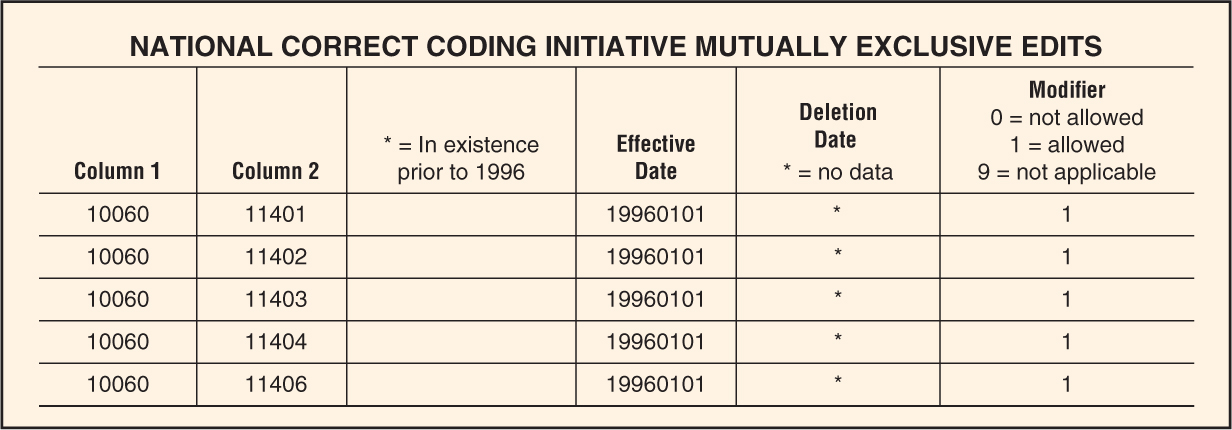 Sample NCCI Edits
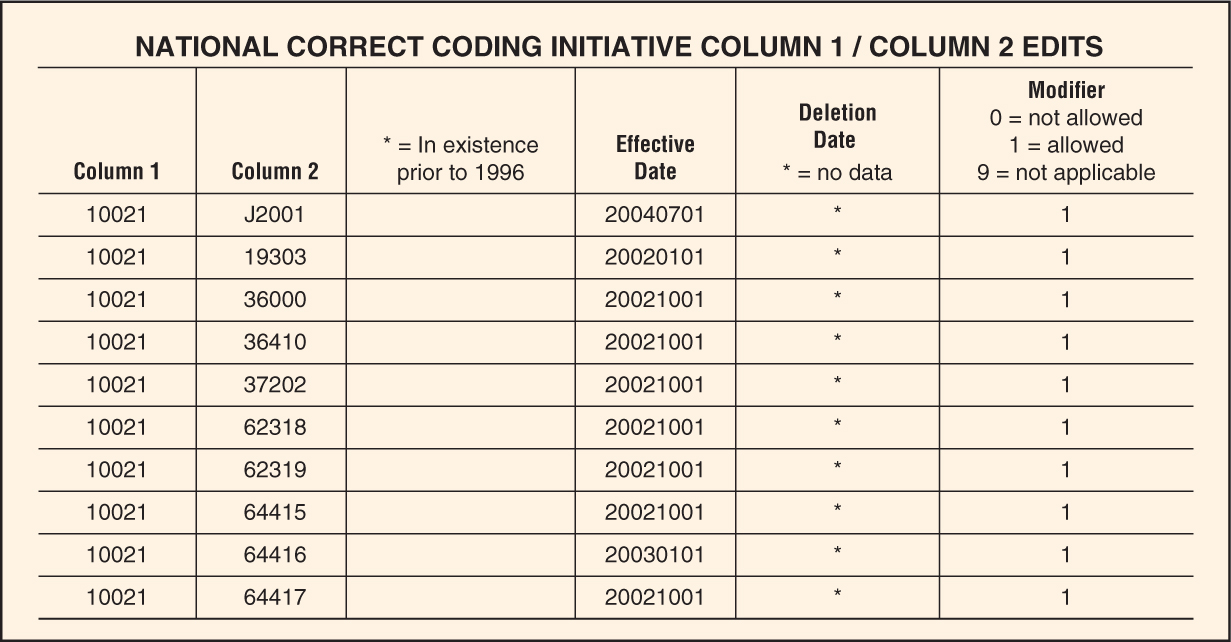 Partial Listing of NCCI Edits
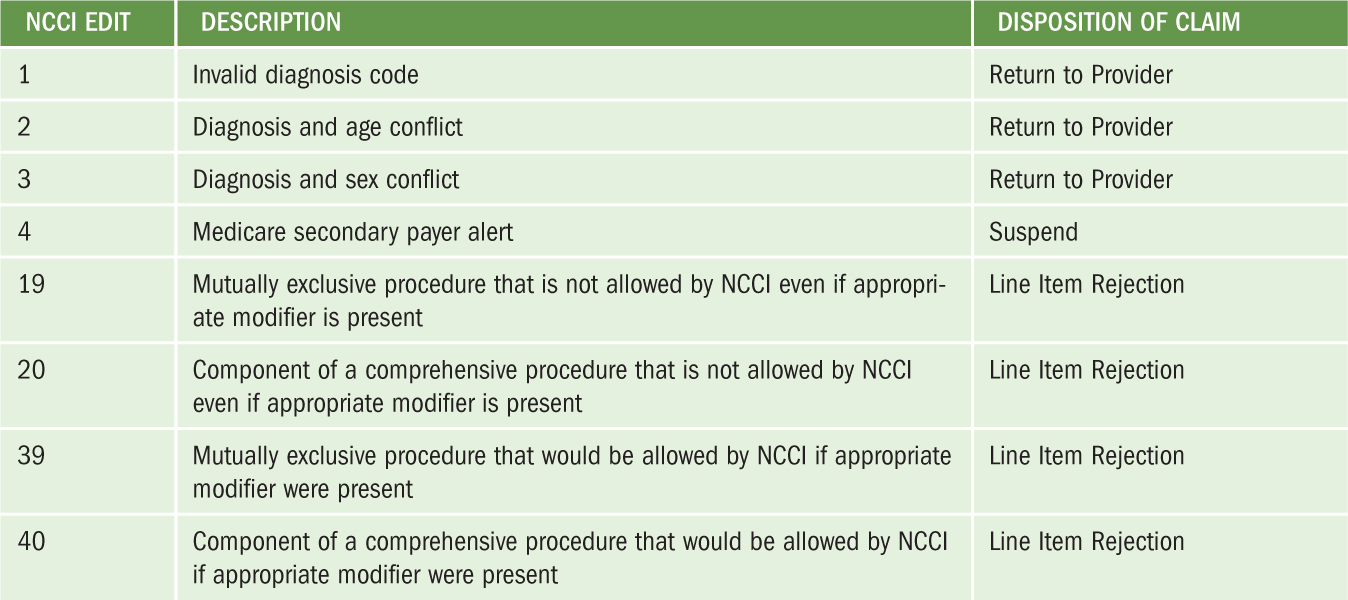 Unbundling CPT Codes
Providers are responsible for reporting CPT and HCPCS level II codes that most comprehensively describe services provided.
NCCI edits are designed to detect unbundling, which is the reporting of multiple codes for a service when a single comprehensive code should be assigned.
(continues)
Unbundling CPT Codes (continued)
Unbundling occurs because:
Provider’s coding staff unintentionally report multiple codes because they misinterpreted coding guidelines.
Reporting multiple codes is done to maximize reimbursement.
Unbundling CPT Codes (continued)
Unbundling occurs when:
One service is divided into its component parts and a code for each component part is reported as if performed as separate services.
A code for the separate surgical approach (e.g., laparotomy) is reported in addition to a code for the surgical procedure; procedures performed to gain access to an area or organ system are not separately reported.